Mobilité académique au GSI
Informations destinées aux étudiant-es des MA
Départs :
Semestre d’automne 2024 
ou
 Semestre de printemps 2025
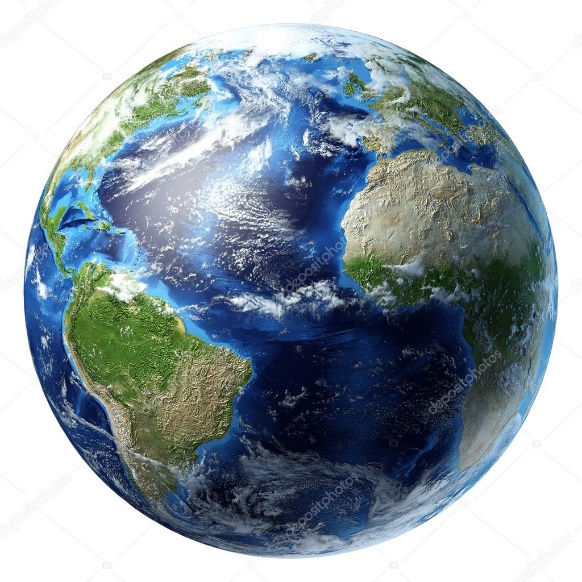 Service de la mobilité académique
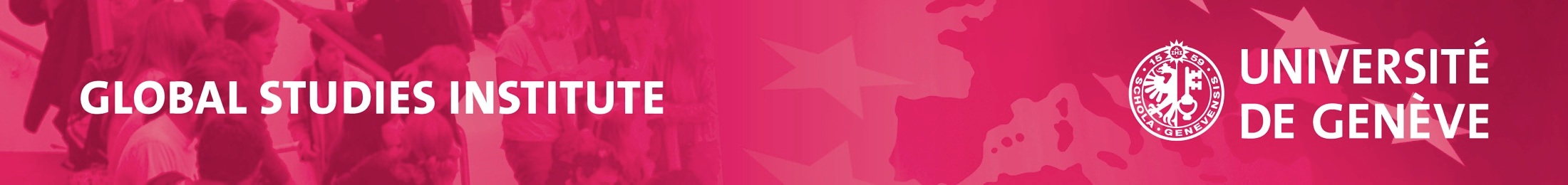 Pourquoi partir en mobilité ?
Expérimenter une culture différente
Suivre des enseignements non offerts au GSI
Etendre son réseau
Enrichir son C.V. 
 Approfondir une langue étrangère
Service de la mobilité académique
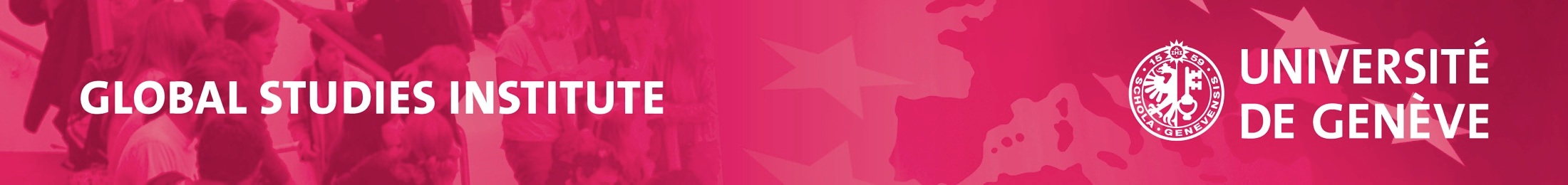 Que signifie partir en mobilité ?
Obligation de suivre des enseignements à l’étranger -> établir un plan d’études et le respecter
Passer les examens à l’étranger 
Valider les crédits ECTS au GSI = Module mobilité
Service de la mobilité académique
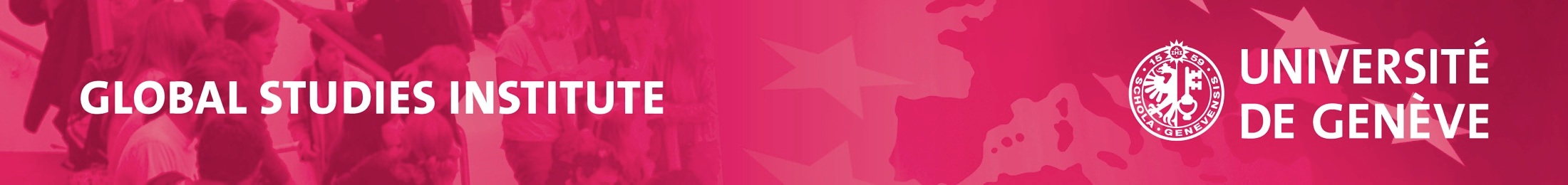 Les différents types d’accords
les destinations monde (Accord de collaboration) 

les destinations européennes disciplinaires (Programme ERASMUS)

les destinations européennes plurifacultaires (Programme ERASMUS / Plurifacultaire)

La mobilité Suisse
Service de la mobilité académique
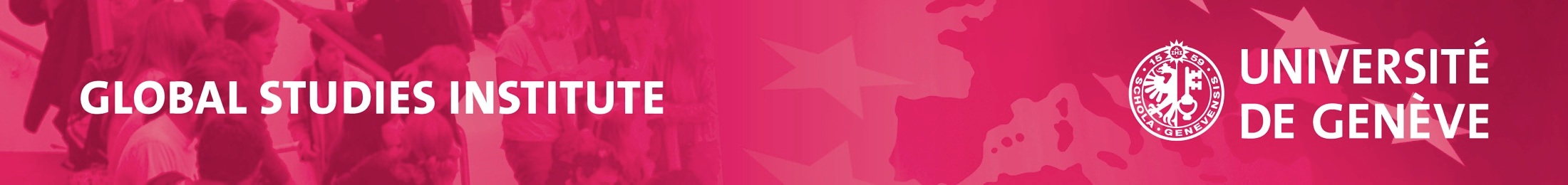 [Speaker Notes: Accords monde : plurifacultaire => concurrence (notes sont importantes, et notions d’anglais)
SEMP (ex Erasmus) : accords par discipline
Tout ce qui est monde doit passer avant les autres (Europe).
Sélection Europe se fait en février mars, Monde se fait avant Noël.
Si vous faites le choix de vous inscrire pour une/des destination/s monde :
Dossier excellent (moyenne académique >5), possibilité de mettre 3 destinations MONDE
Bon dossier (>4.5), possibilité de mettre 2 destinations MONDE
Dossier en-dessous de 4.5, c’est maximum 1 destination MONDE]
Directives du GSI
«Directive d’application sur la mobilité pour un séjour de mobilité en Masters»

Disponible prochainement sur le site du GSI: https://www.unige.ch/gsi/fr/espace-etudiants/espace-etudiants-mobilite/mobilite-masters/ 

Obligation d’en prendre connaissance et de renvoyer la dernière page à la personne de contact au GSI au moment de la validation finale du plan d’études de mobilité
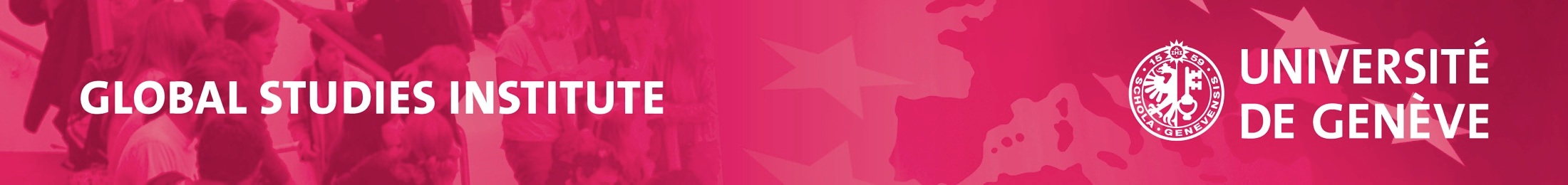 [Speaker Notes: Montrer les directives sur la mobilité  tous les détails de cette présentation sont donnés dans les directives]
Rappels réglementaires
Un semestre maximum
Free mover non autorisé  obligation de partir dans le cadre d’un accord signé entre l’Université de Genève et les universités partenaires
Départ au 3ème semestre (automne 2024) ou au 4ème semestre (printemps 2025)
Choisir des équivalences «strictes» si enseignements à placer dans le bloc spécialisation/orientation et/ou méthodologique (MAEE)
Aucune équivalence si enseignements à placer dans le bloc à option
Suivre entre 12 et 30 crédits ECTS
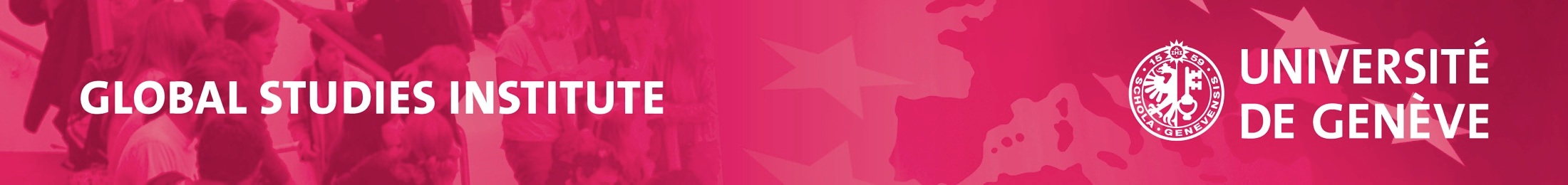 Destinations
Choix de l’étudiant-e
Thèmes d’études proposés par l’université d’accueil
Lieu géographique intéressant, mais de moindre importance
Se détacher des destinations géographiques populaires
Ne pas négliger l’intérêt de la mobilité suisse (diplomatie suisse)
Rester ouvert-e à des destinations moins populaires mais qui pourraient être bien plus enrichissantes
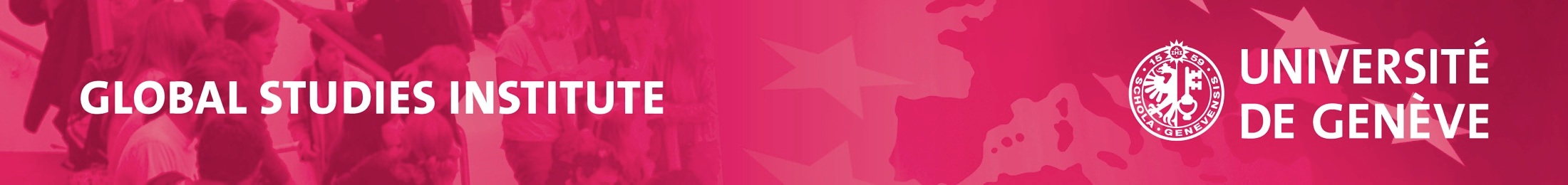 Plans d’études
Niveau des cours: vous êtes en MA, vous devez donc choisir des enseignements de niveau MA (sauf pour les enseignements de langues régionales)

Enseignements dans plusieurs départements / facultés: responsabilité de l’étudiant-e de vérifier auprès de l’Université d’accueil
Correspondance cours/séminaire: pas d’importance, c’est le contenu qui est essentiel.
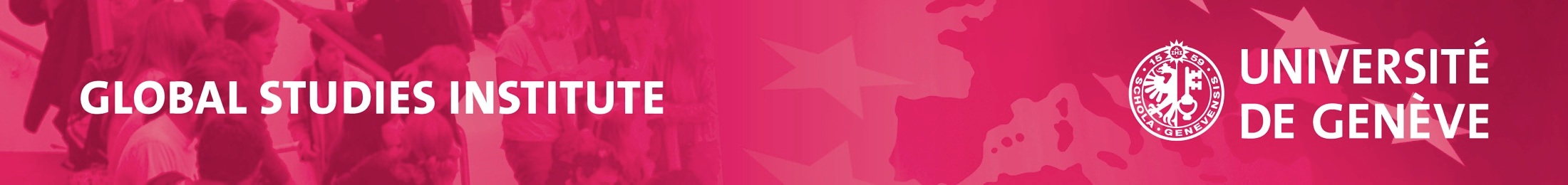 Conversion des crédits
Quelques exemples hors ECTS :
Australie : 1 crédit = 1.25 ECTS, soit 6 crédits = 7.5 ECTS
USA et Canada: 1 crédit= 2 ECTS (attention UC : 1 crédit = 1.66 ECTS)
Asie : 1 crédit = 2 ECTS (sauf Malaisie 1.3 ECTS et Singapour 1.5 ECTS)
Royaume-Uni: 2 crédits = 1 ECTS
Israel : 1 crédit = 1.5 ECTS
Liban : 1 crédit = 1.5 ECTS
American University = 1 crédit = 2 ECTS
Système de crédit diffère selon les universités
Europe: système ECTS en général
Autres pays: chaque université peut avoir son propre système de crédits
Conversion en ECTS est souvent disponible
Sinon évaluation du volume horaire (1 ECTS = 25-30 heures de travail)
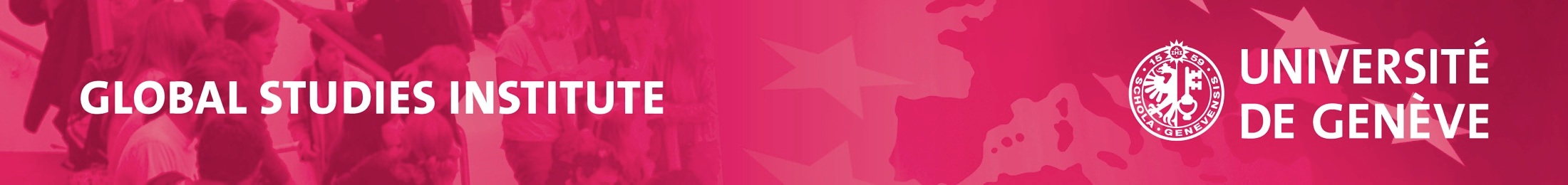 Dates du séjour
Dates du séjour définies par le calendrier académique de l’université d’accueil du semestre de mobilité prévu
Chaque université possède son propre calendrier académique
Attention: répercutions potentielles pendant les périodes d’examens :
 La mobilité est un motif valable pour obtenir une excuse à un examen : envoyer une demande au Directeur du GSI avec preuve que le séjour de mobilité commence pendant les examens (courriel/calendrier) de l’université d’accueil)
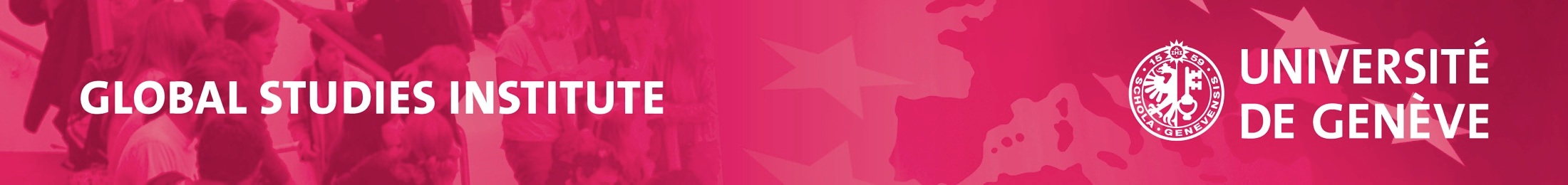 Montage du dossier
Formulaire du Service mobilité incluant le plan d’études
Curriculum Vitae
Lettre de motivation (1 page A4)
Relevés de notes reçus à ce jour (licence-bachelor)
Preuve de niveau de langues
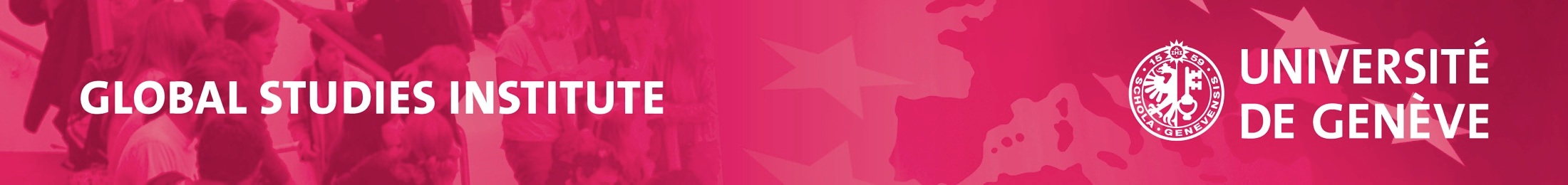 Sélection des dossiers
Les places sont limitées
Accord interfacultaire : la sélection sera faite par une Commission de sélection interfacultaire de l’UNIGE
Accord facultaire : la sélection sera faite par le GSI

Confirmation conditionnelle par le Service de la mobilité académique
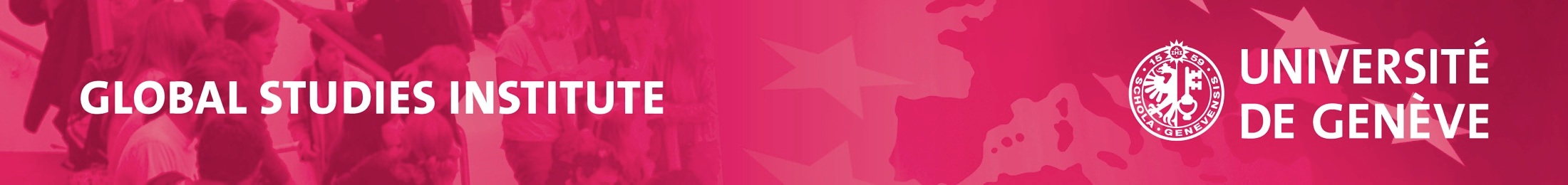 Confirmation
Confirmation conditionnelle avant publication des résultats de la session d’examens de janvier/février 2024 pour les destinations monde et après la publication des résultats de la session d’examens de janvier/février 2024 pour les destinations Europe et Suisse
Conditions:  moyenne minimale de 4.00/6.0 au tronc commun à l’issue de la session d’examens de janvier/février 2024
En cas de non-obtention de cette moyenne: départ non autorisé, aucune dérogation possible

Confirmation finale par l’université d’accueil (entre l’été et l’automne 2024)
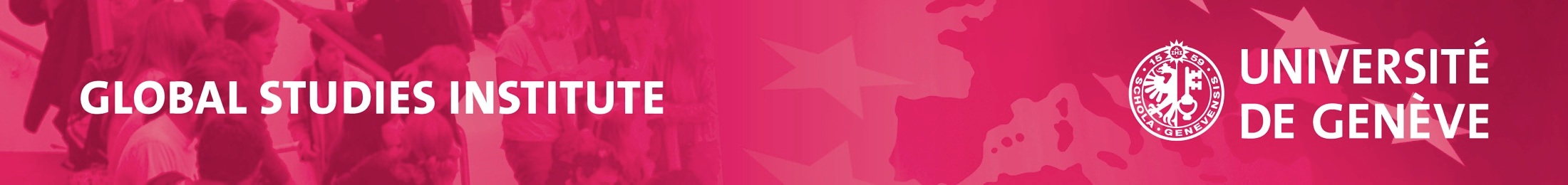 Une fois sur place
Obligation de vérifier au début du séjour l’évolution des plans d’études aussi bien à l’UNIGE que dans l’université d’accueil

Obligation d’informer la/le Conseiller-ère académique de tout changement du plan d’études dans les 2 semaines qui suivent l’arrivée au sein de l’Université d’accueil
sous peine de ne pas recevoir les équivalences si aucune pertinence dans le changement
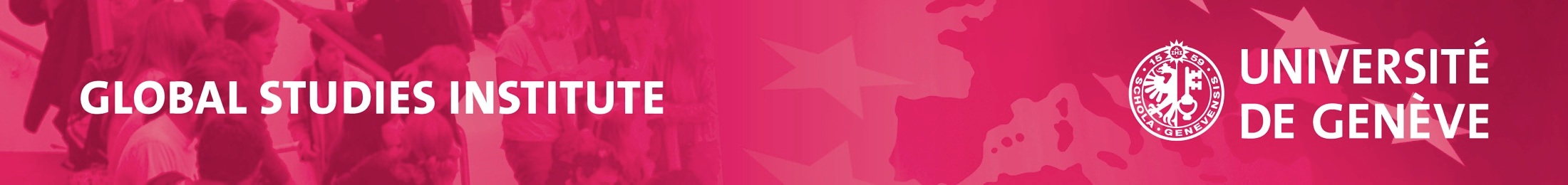 Validation du séjour de mobilité
Crédits relatifs à la mobilité octroyés au retour de la mobilité 
Sur présentation du relevé de notes délivré par l’université d’accueil :
Format papier
Format électronique certifié
Lien internet renvoyant directement au dossier de l’étudiant-e au sein de l’Université d’accueil
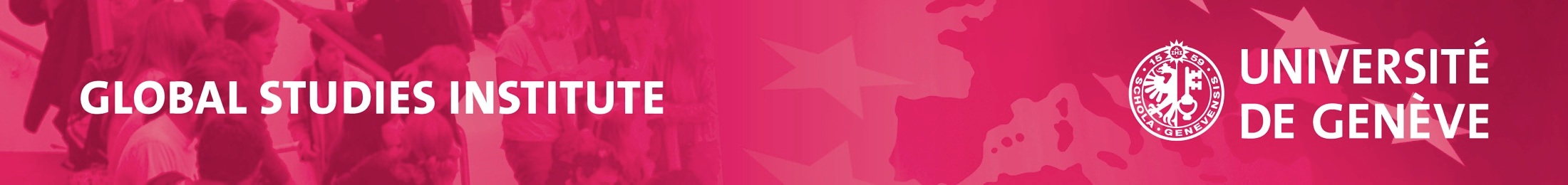 En cas d’échec
Représenter le/les examen(s) échoué(s) au sein de l’Université d’accueil si cette possibilité est offerte 

Demander l’autorisation au Directeur pour acquérir crédits manquants à l’UNIGE le semestre suivant si départ à l’automne ou l’année académique suivante si départ au printemps

la durée des études ne peut être prolongée pour cause d’échec en mobilité.
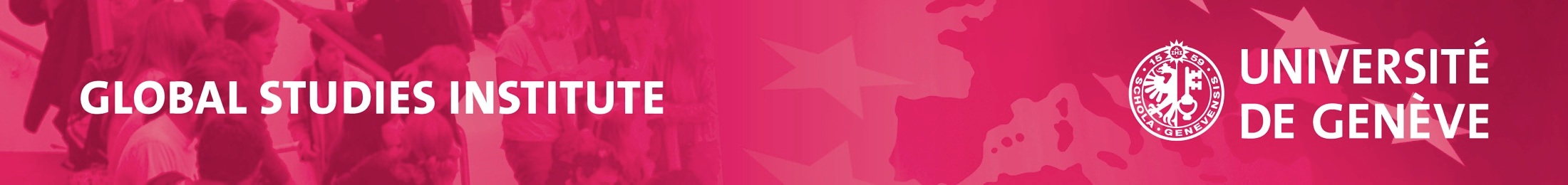 Dernières généralités
L’étudiant-e qui part en mobilité reste inscrit-e à l’UNIGE pendant toute la durée de son séjour : adresse mail étudiante toujours valide donc important de la consulter régulièrement afin d’être tenu-es informé-es. Idem si des courriers postaux sont envoyés ! Pensez à mettre à jour votre adresse si vous quittez définitivement votre logement à Genève pour cause de mobilité
Aucune inscription aux enseignements suivis pendant la mobilité n’est à effectuer sur le portail de l’UNIGE
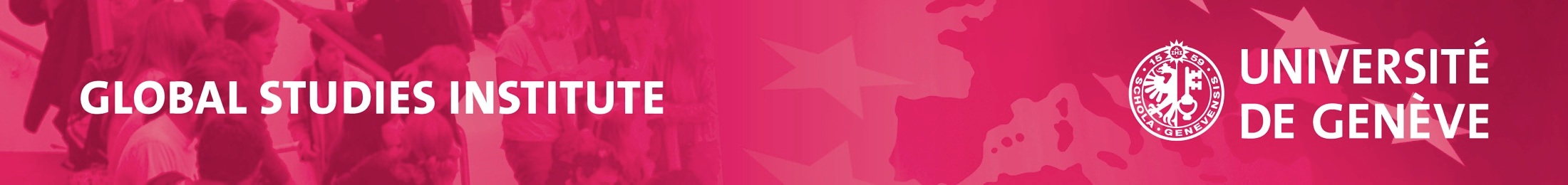 Dernières généralités
Si besoin de faire traduire le relevé de notes en anglais, contacter M. James Tarpley, une fois que les résultats de la session de mai/juin 2024 vous auront été communiqués. Attention, le contacter rapidement quand l’université d’accueil a confirmé l’acceptation de votre place de mobilité.
Possibilité de suivre des enseignements de l’UNIGE à distance pendant la mobilité (responsabilité de l’étudiant-e)
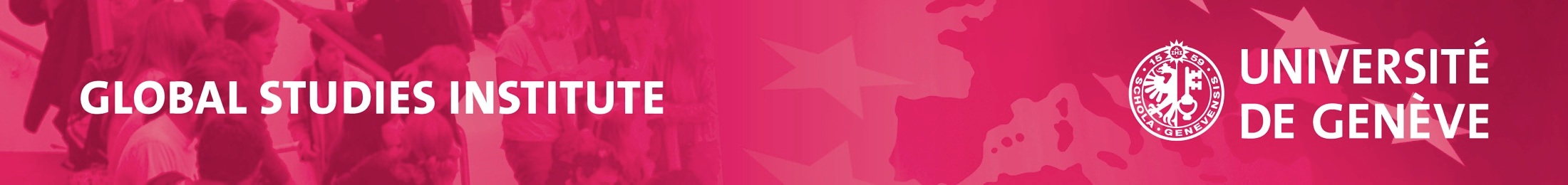 Contacts
Au GSI : Maud Preher
E-mail: Maud.Preher@unige.ch / Téléphone : +41 22 379 37 11
Réceptions ouvertes:  les mardis de 11h à 12h, mercredis de 10h à 11h30 et jeudis de 10h30 à 11h30	
Permanences téléphoniques: les jeudis de 14h30 à 15h30 et vendredis de 10h à 11h

Au sein du Service de la mobilité académique : https://www.unige.ch/exchange/fr/contact/
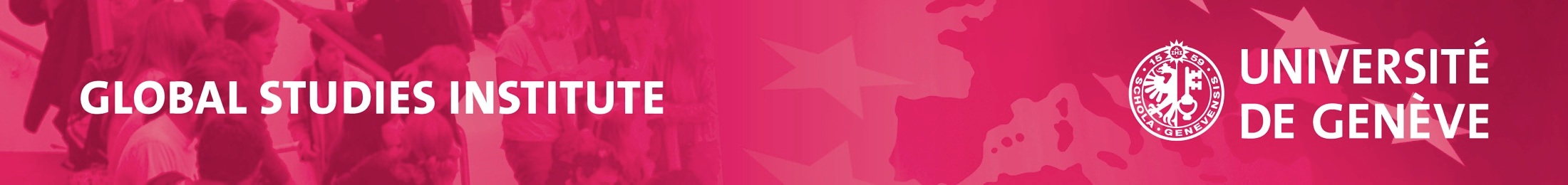